Искусственный интеллект в праве
Описание ДПП ПП. Цель и задачи программы.
Целю программы «Искусственный интеллект в праве» является формирование комплекса компетенций в области применения этических систем искусственного интеллекта, необходимых и достаточных для реализации проектов, в которых применяются методы искусственного интеллекта. Задачи программы: 
Дать представление о методах и вариантах лицензирования деятельности в области искусственного интеллекта.
Ознакомить с основными понятиями этики искусственного интеллекта.
Дать представление о методах и вариантах стандартизация в области искусственного интеллекта.
Ознакомить с основами расследования компьютерных преступлений.
Ознакомить с основными принципами доверенного искусственного интеллекта.
Ознакомить с практическим применением искусственного интеллекта в юридической деятельности
Руководитель программы
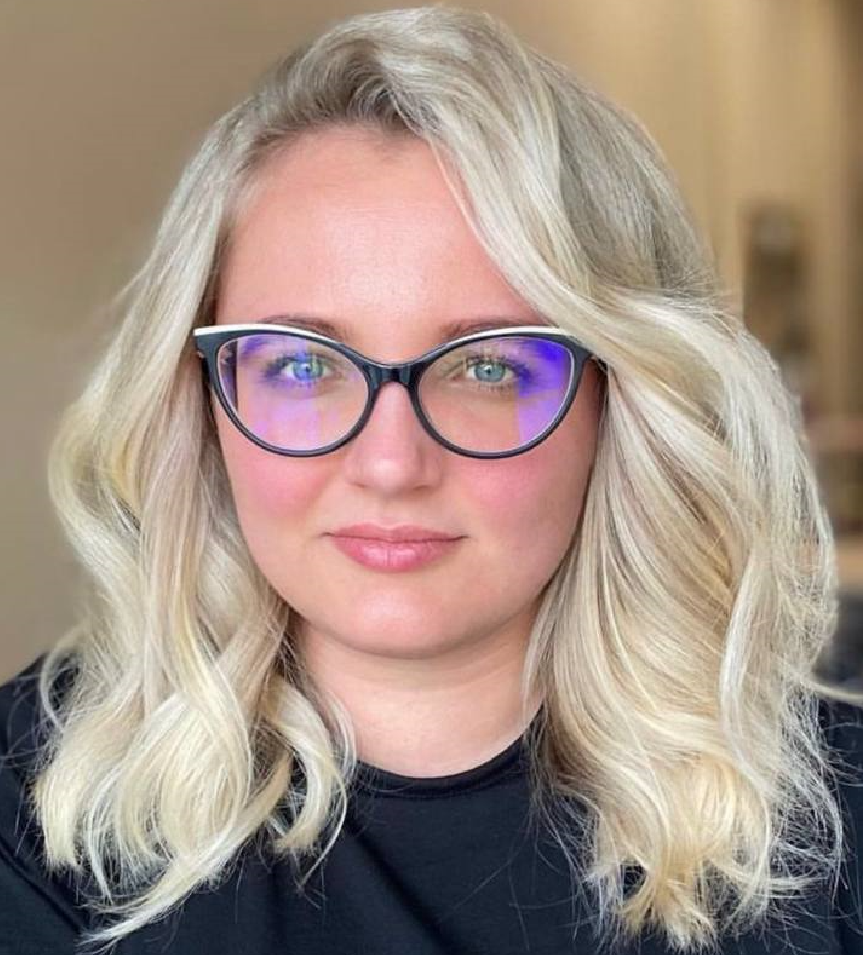 Никольская Ксения Юрьевна
Старший преподаватель кафедры системного программирования / ведущий разработчик технологий машинного обучения в Департаменте проектирования программных продуктов компании ООО «Р-Вижн»
Срок реализации программы, форма и вид обучения
Срок реализации программы: 9 месяцев
Форма и вид обучения: очно-заочная, с применением ДОТ
Часы: 250
Структура программы
Стандартизация в области искусственного интеллекта: в рамках освоения дисциплины обучающиеся получат представление о сертификации и стандартизации в сфере искусственного интеллекта в России и за рубежом
Лицензирование искусственного интеллекта: в рамках освоения дисциплины будут изучены основные понятия и определения в сфере лицензирование искусственного интеллекта, изучены основы авторское право в сфере искусственного интеллекта в России и за рубежом
Структура программы
Основы форензики: в рамках освоения дисциплины будут сформированы основные понятия форензики, изучены основные направления и меры борьбы с киберпреступлениями в России и за рубежом
Этика искусственного интеллекта: в рамках освоения дисциплины будут получены практические навыки применения этических аспектов безопасности, конфиденциальности и прозрачности данных
Структура программы
Применение искусственного интеллекта в юридической деятельности: В рамках освоения дисциплины будут сформировано понимание о применении искусственного интеллекта в юридической деятельности, получено представление какие алгоритмы искусственного интеллекта должны применятся в различных задачах юридической деятельности
Доверенный искусственный интеллект: в рамках освоения дисциплины будут получены навыки использования методов оценки корректности принятия решений; использования нормативно-правовых документов в области применения доверенного искусственного интеллекта; применения на практике стандартов разработки доверенного искусственного интеллекта.
Информация о месте проведения практики, предприятиях партнерах
ООО «СтендАп Инновации»
ООО «Аверин технолоджи»
Будущая ИТ-специальность. Место на рынке, количество вакансий и размер заработной платы
Цифровой юрист: от 100 000 р.
Юрист по интеллектуальной собственности: от 120 000 р.
Юрисконсульт в сфере информационных технологий: от 100 000 р.
Юрисконсульт по авторскому праву: от 100 000 р.
IT-юрист в цифровой компании: от 130 000 р.